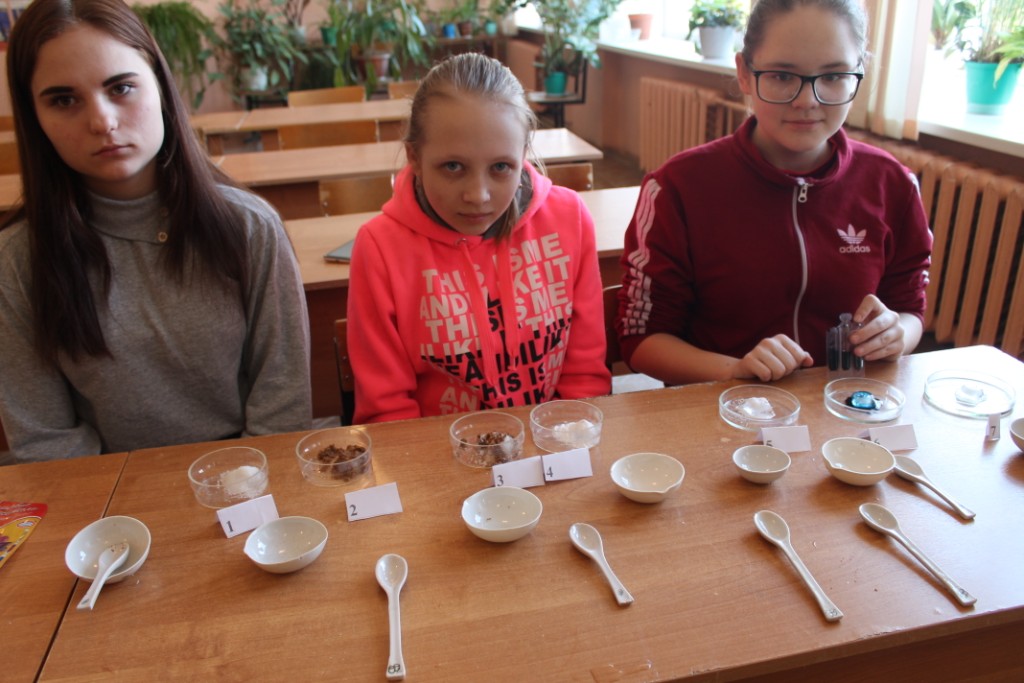 Исследовательское задание, 3 этап Команда «Полярная станция»МОУ Брейтовская СОШ
Возрастная номинация: 8-11 классы
Опыт1.  Влияние различных веществ на скорость плавления льда
Ответы на вопросы
Для проведения этого эксперимента важно, чтобы размер кубиков был одинаков, так как от этого зависит время плавления льда.
Реагенты нужно высыпать одновременно, чтобы отсчет времени был одинаков. Количество реагента тоже должно быть одинаково.
На скорость плавления влияет  температура в помещении, где проводится эксперимент.
Влияет то, как реагент распределился по поверхности кубика. Если кубик покрыт плотно, то таяние затруднено, теплых воздух не проходит.
Знания о влиянии реагентов на процесс таяния льда применяют коммунальные службы для борьбы с гололедом на дороге. Чаще всего используется смесь речного песка и поваренной соли. Соль топит лед, а песок увеличивает силу трения. 






               Начало эксперимента                                           Результат эксперимента
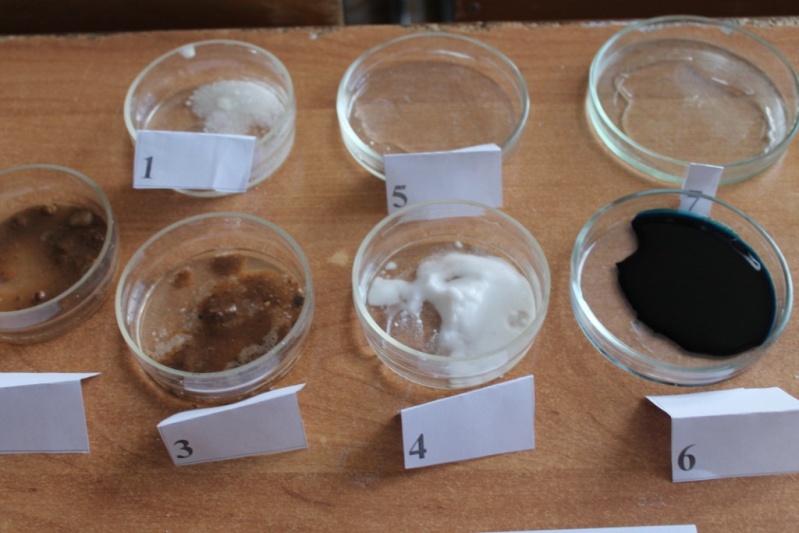 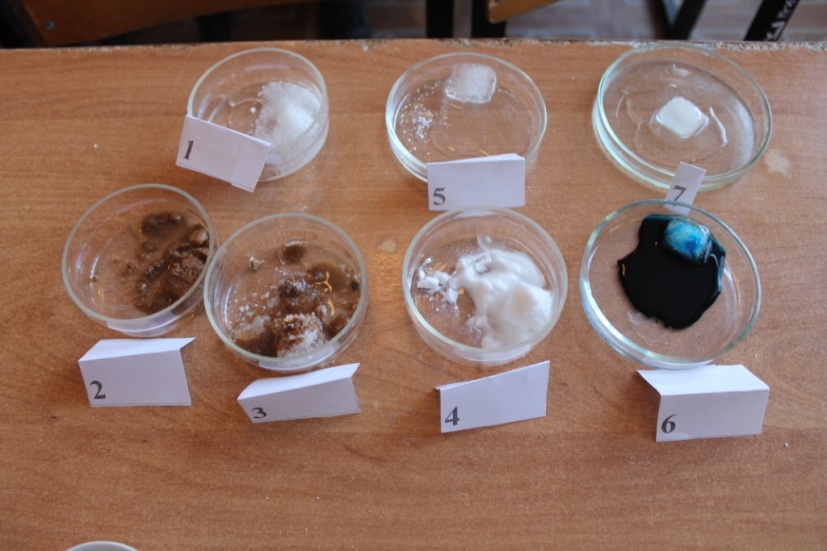 Опыт 2. Изменение температуры снега  под действием поваренной соли
Гипотеза исследования: если снег в смеси с солью плавится, значит, его температура становится выше.
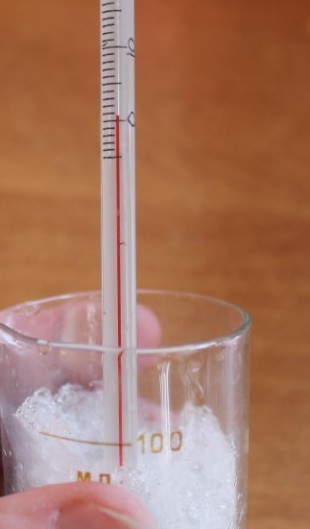 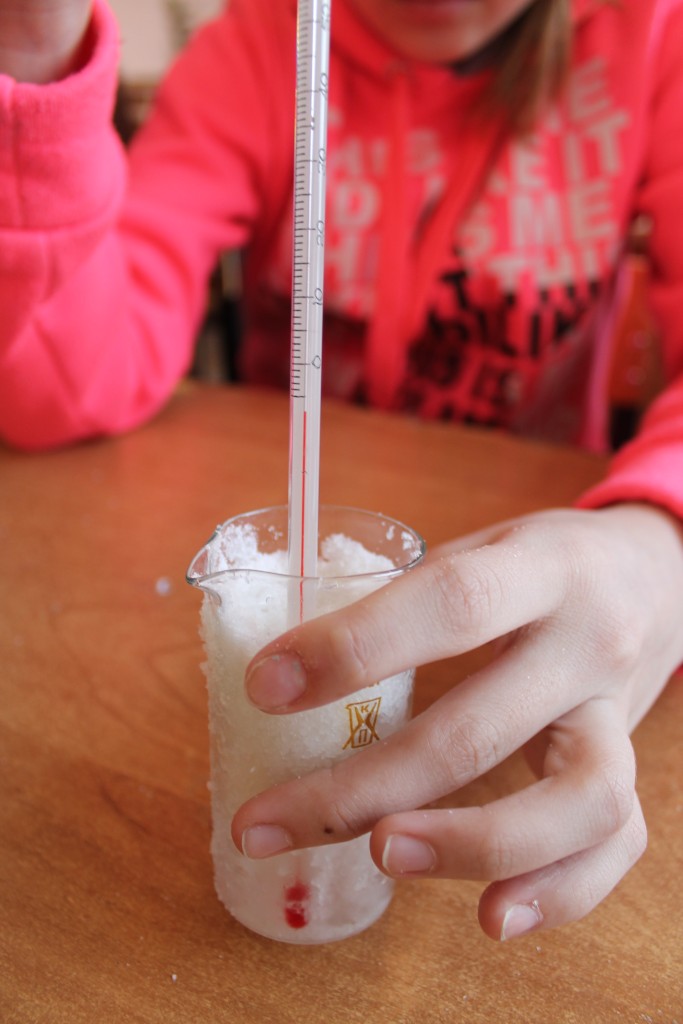 Опыт 2. Изменение температуры снега  под действием поваренной соли (продолжение)
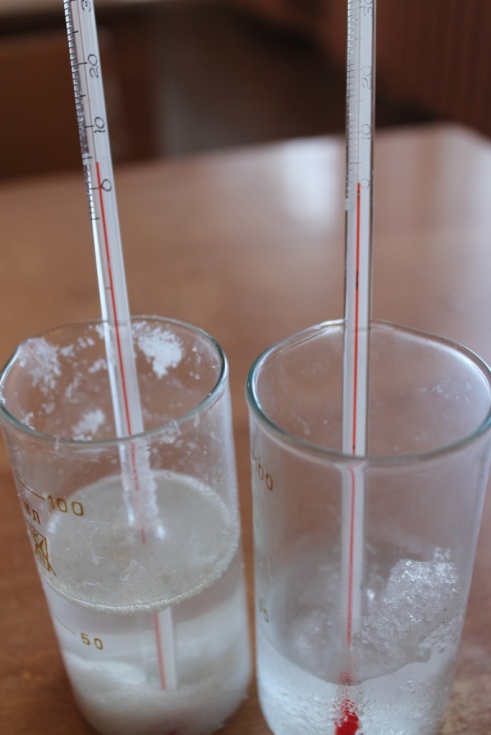 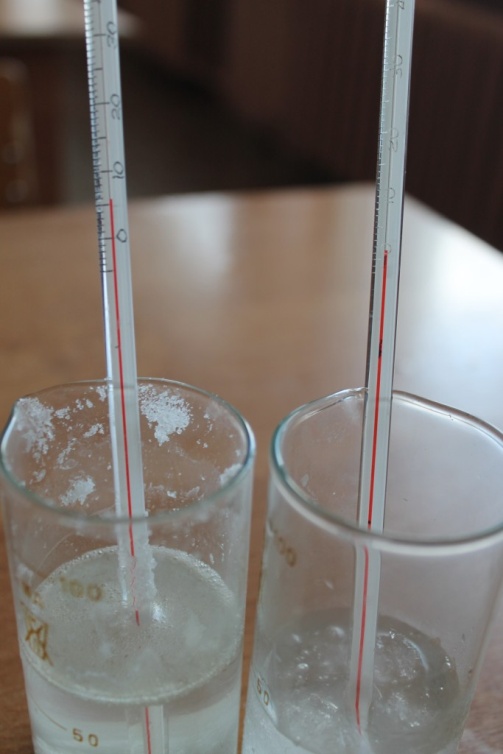 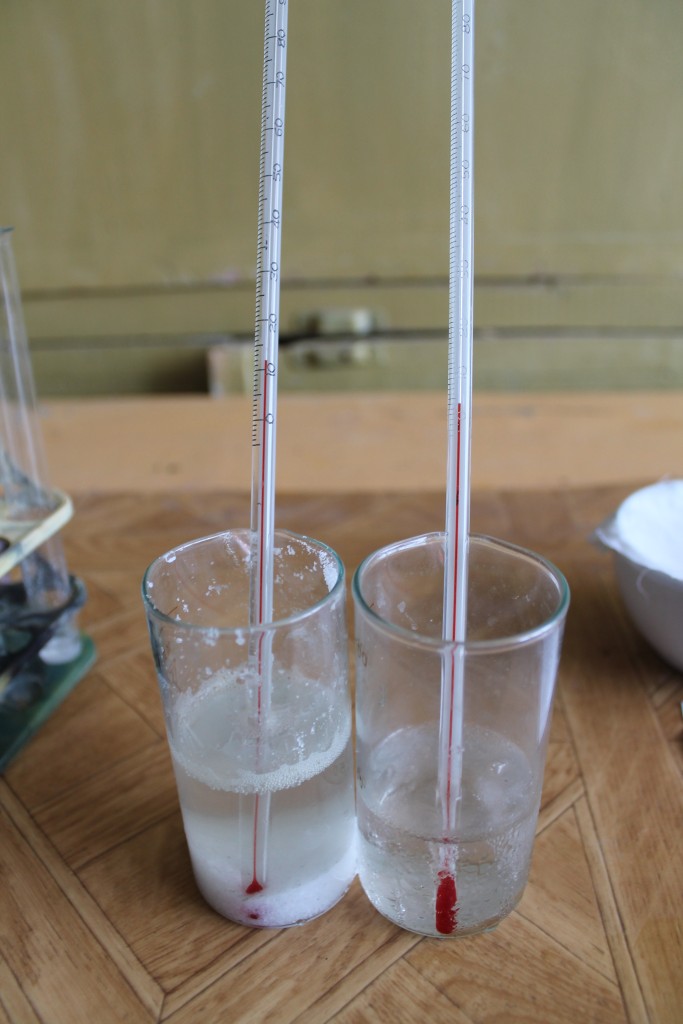 Но, через некоторое время температура соленого снега стала повышаться:
 t =  +40C                                         t =  +60C                                     t = + 120C
Объяснение результатов
Температура смеси понизилась, так как на разрушение кристаллической решетки соли тратится энергия. Это эндотермический процесс.
Через некоторое время снег с солью стал плавиться и его температура за час поднялась до + 130С, в то время как  температура чистого снега осталась в пределах +1+2 0С. 
Причина повышения температуры раствора – процесс гидратации, то есть взаимодействия воды и соли с образованием гидратов. При образовании новых химических связей теплота всегда выделяется.
Опыт 3. Расчеты для приготовления растворов
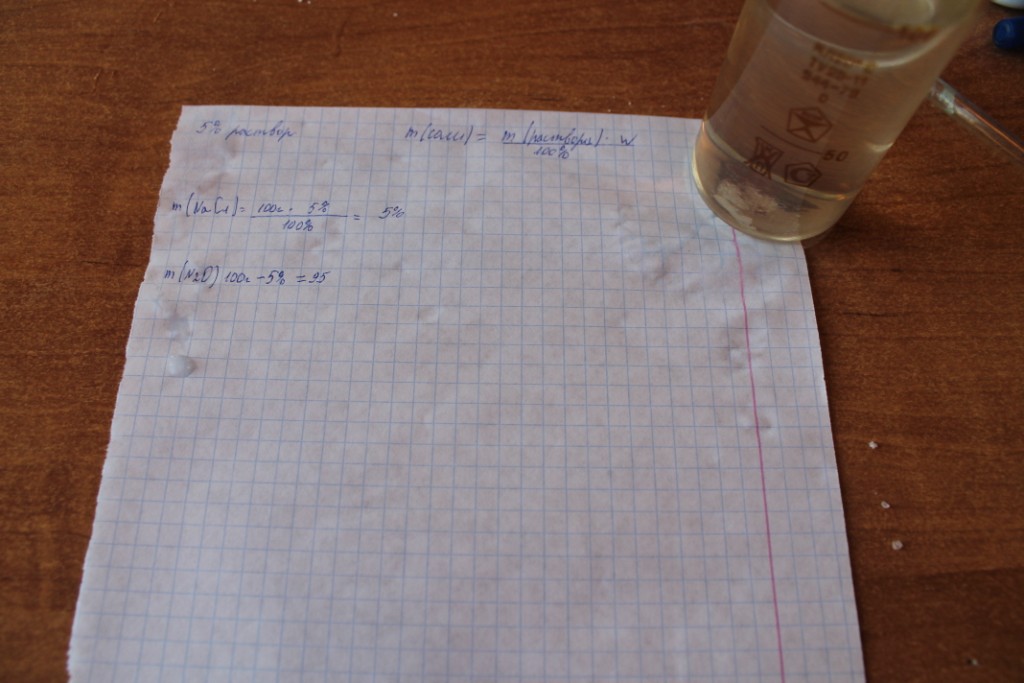 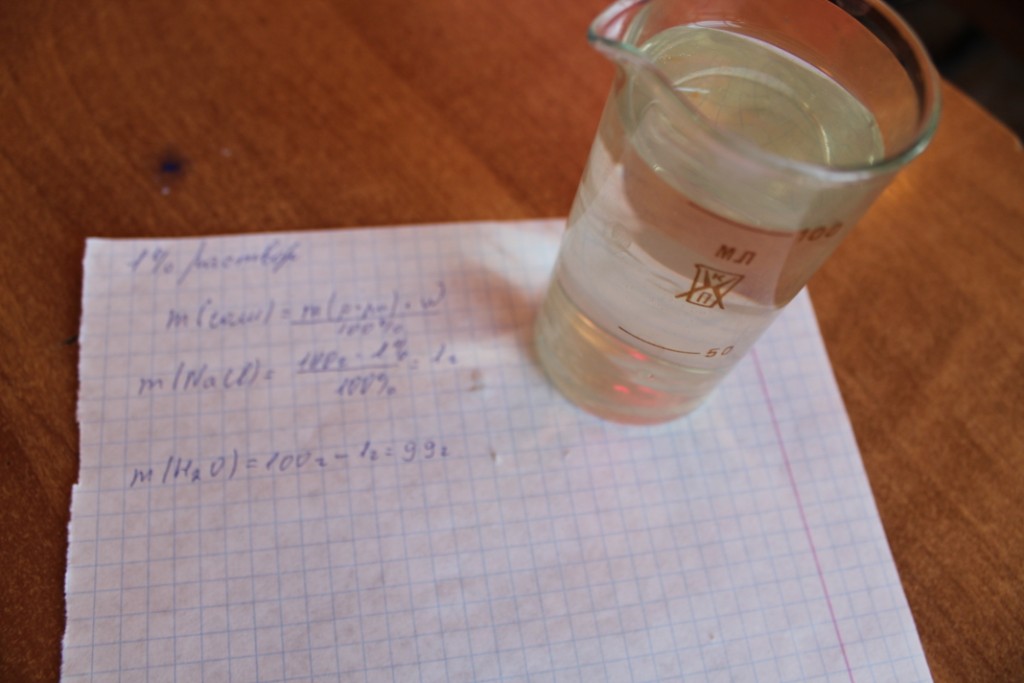 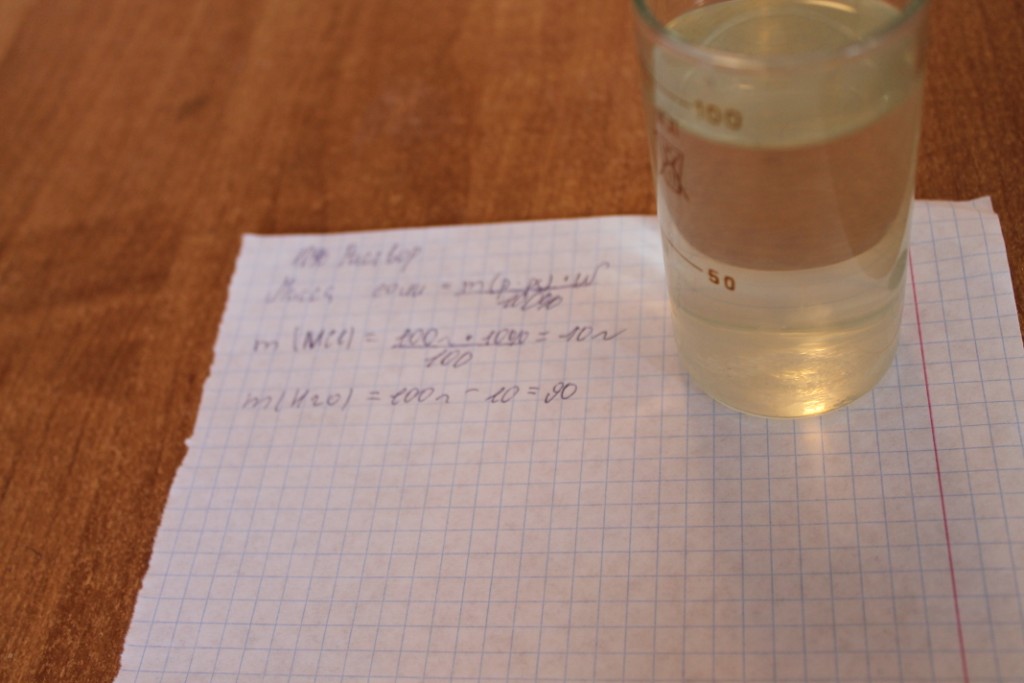 Приготовление растворов
Необходимую массу соли мы взвешивал на электронных весах.
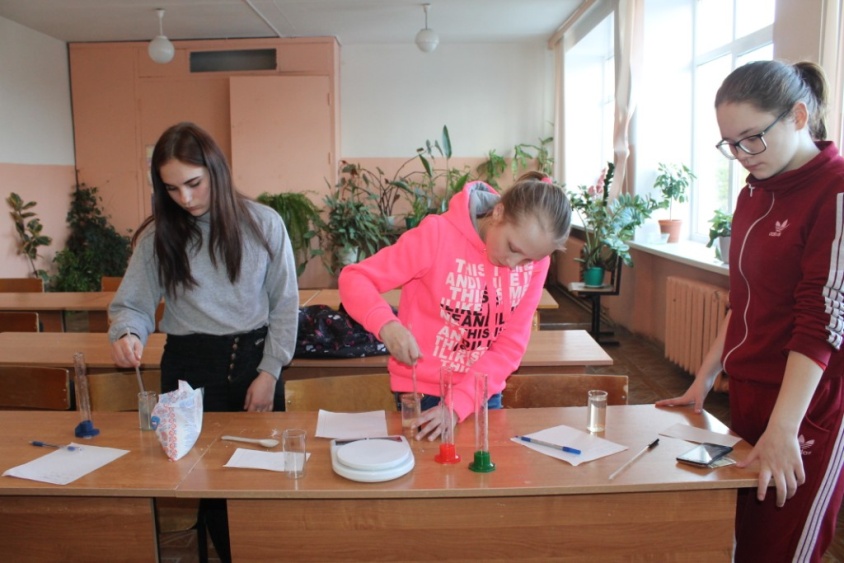 Воду отмеряли мерным цилиндром. Так как плотность воды равна 1 г/мл, то масса воды равна ее объему.
Опыт 3. Зависимость скорости замерзания раствора от его концентрации
Гипотеза: мы предполагаем, что чем больше соли содержится в растворе, тем медленнее он будет замерзать.
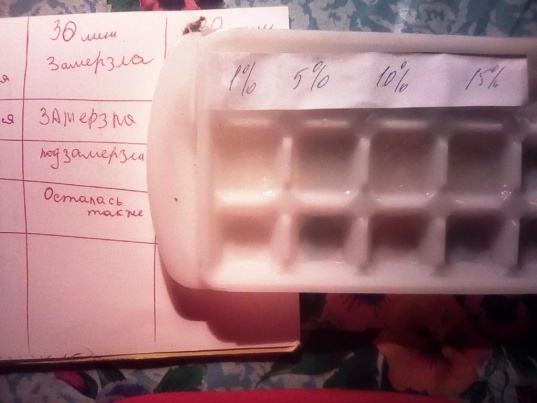 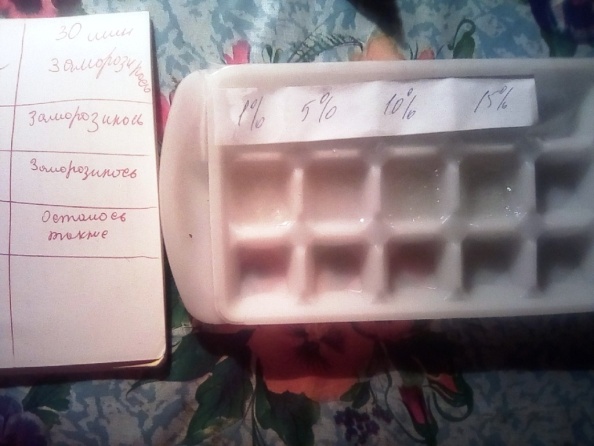 Опыт 3. Зависимость скорости замерзания раствора от его концентрации (продолжение)
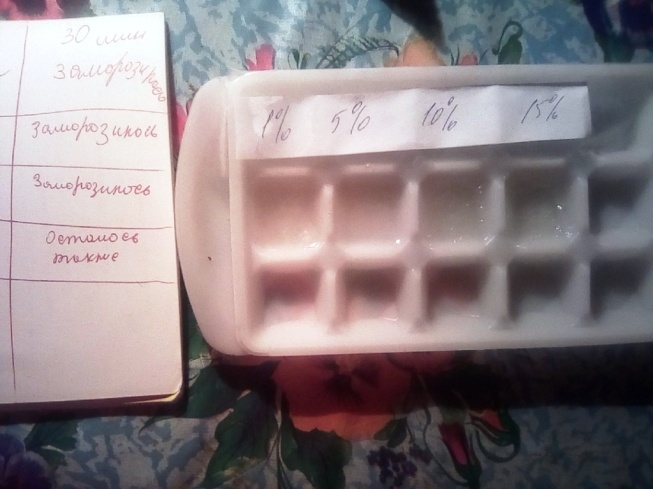 Выводы
Проделав опыты со снегом и льдом мы поняли, что таяние льдов (в том числе в Антарктиде) могут вызывать самые разные загрязняющие его вещества.
Мы узнали о тепловых явлениях, происходящих с веществами при их растворении.
Научились формулировать гипотезу и проверять ее экспериментально.
Думаем, что эти знания пригодятся нам в жизни и в учебе.
Всем командам желаем успешного выполнения заданий проекта!
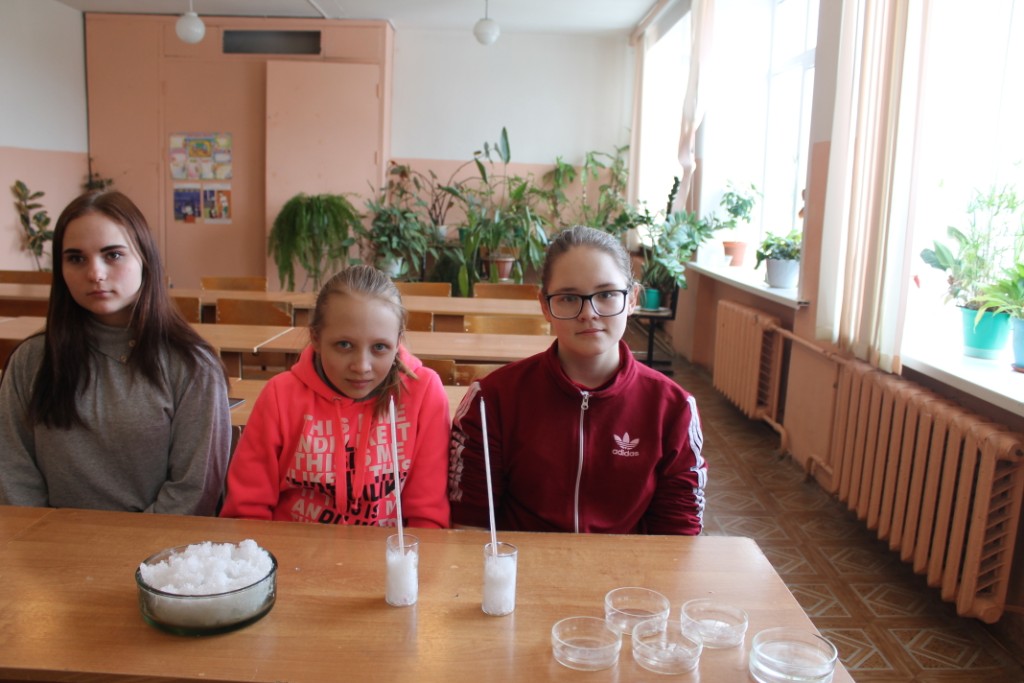